Support de Formation
 « Le repérage précoce et l’intervention brève
 Alcool-tabac-cannabis »
Sous-module 3 :
Les conséquences liées aux différents produits 
Les pathologies liées à la consommation d’alcool
Les pathologies liées à la consommation de tabac
Les pathologies liées à la consommation de cannabis
Les pathologies liées à la consommation d’alcool
Alcool propriétés toxiques
Toxique cellulaire : Par sa transformation en acétaldéhyde : toxique sur la cellule, la membrane cellulaire.
Expose l'organisme à des atteintes de tous les systèmes, notamment : hépatique, nerveux et cardio-vasculaire.
Perturbe les métabolismes fondamentaux.
Facteur de risque important dans l'apparition des cancers : 
Bouche ; 
Langue ; 
ORL ; 
Œsophage ; 
Foie ; 
Colon et Rectum ; 
Sein.
>> Associé avec le tabac : risques aggravés.
Alcool, principaux effets à court terme
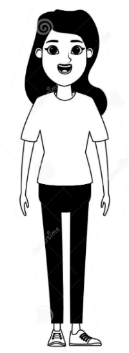 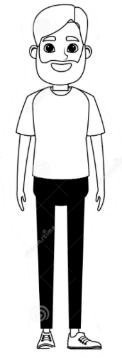 Doses                            	 Effets possibles 

Dose faible               	Sensation de détente, d’euphorie, voire d’excitation.  
		Désinhibition - Diminution des réflexes - Réduction du champ visuel 

Dose plus forte	Ivresse - Mauvaise coordination des mouvements - Elocution troublée  				Diminution des réflexes et de la vigilance - Etat de somnolence, etc 
		Pertes de mémoire allant jusqu’au trou noir 
		Hypothermie déséquilibre hydrique

Très forte dose 	Coma éthylique qui, faute de soins, peut provoquer la mort.
 ou		Le coma éthylique nécessite une hospitalisation en urgence.
Absorbé rapidement        Le « binge « biture expresse » est particulièrement dangereux à court terme pour la santé des u
(Binge drinking)
 https://www.santepubliquefrance.fr/determinants-de-sante/alcool/articles/quels-sont-les-risques-de-la-consommation-d-alcool-pour-la-sante
Alcool, principaux effets à plus ou moins long terme
Conséquences Physiques
De nombreuses études montrent que le risque de cancer de la bouche, de la gorge, de l’œsophage ainsi que le cancer du sein progresse de manière significative à mesure qu’augmente la quantité consommée. 
De plus, de faibles quantités suffisent pour accroitre le risque de cancer, notamment sur les organes en contact direct avec l’alcool (Orl et œsophage)
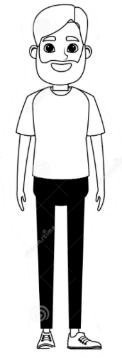 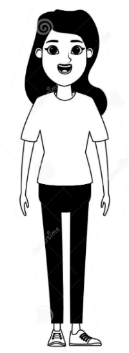 Pathologies du système digestif
Pathologies du système nerveux
Modifications Sanguines
Pathologies Cardiovasculaires
Conséquences Traumatologiques et osseuses
Pathologies dermatologiques
 Pathologies Hormonales et sexuelles
Conséquences psychiatriques
Alcool, principaux effets à plus ou moins long terme
Conséquences Digestives
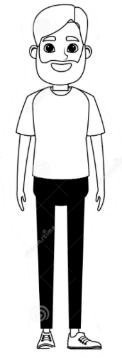 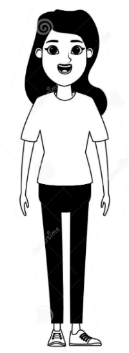 Pancréatite
Gastrite
Stéatose
Hépatite alcoolique
Cirrhose du foie
Alcool, principaux effets à plus ou moins long terme
Conséquences Neurologiques
Epilepsie :
La consommation d’alcool peut entraîner une crise chez un sujet prédisposé
Le sevrage d’alcool chez un dépendant peut également entraîner une crise.
Un sujet peut donc présenter une crise soit après avoir (trop) bu soit après n’avoir pas assez bu!!
Troubles du jugement
Agressivité
Ivresses pathologiques
hématomes intra-crâniens
(Traumas crâniens) 
Atteinte cervelet « coordination motrice »
Troubles cognitifs jusqu’à la démence (Syndrome de Korsakoff),
AVC, 
Névrite optique (baisse acuité visuelle)
Polynévrite membres inférieurs (douleurs, crampes, perte sensibilité)
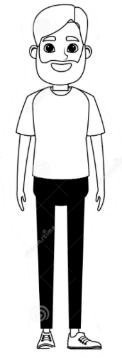 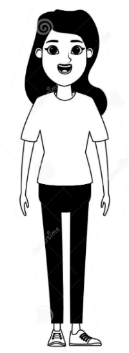 Alcool, principaux effets à plus ou moins long terme
Modifications sanguines
Troubles de la coagulation du sang 
TP ↘Plaquettes ↘(risque hémorragique augmenté)
VGM ↗
ꙋGT ↗
ASAT/ALAT ↗
Triglycérides ↗
Acide urique ↗
CDT↗ (marqueur de la consommation d’alcool des semaines précédentes)
Mais aussi…
Troubles ioniques et métaboliques (glycémie)
ꙋGT marqueur non spécifique souffrance hépatique, normalisée en 1 à 2 mois d’arrêt

VGM peu sensible, plus spécifique se normalise 3 mois après l’arrêt de l’alcool

CDT marqueur très spécifique, sensibilité meilleure que la ꙋGT, se normalise en quelques semaines
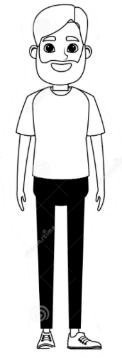 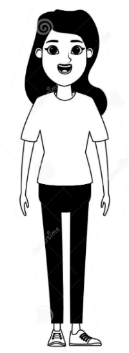 Alcool, principaux effets à plus ou moins long terme
Modifications sanguines : un moyen de dépistage ?
La biologie n’est pas le moyen idéal recommandé pour un dépistage de troubles liés à l’usage d’alcool (TUA) :
Leur normalité peut à tort rassurer le praticien dans son repérage et le conduire à ignorer un TUA. 
Par exemple: Seulement 30 à 50% des buveurs excessifs en médecine de ville ont un taux élevé de ꙋGT.
Leurs faibles sensibilités ne permettent de repérer qu'un faible pourcentage des patients ayant une consommation d’alcool à risque ou nocive Les bilans biologiques sont donc inutiles au repérage en particulier pour les sujets non alcoolo-dépendants, cibles d’un repérage précoce. Néanmoins, ces analyses sont souvent effectuées en routine en médecine générale, dans le cadre de bilans sanguins systématiques.(sauf CDT)
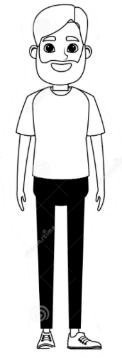 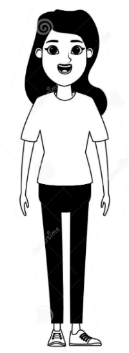 Alcool, principaux effets à plus ou moins long terme
Conséquences Cardio-vasculaires
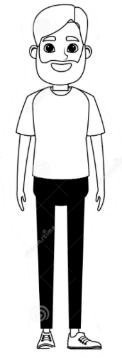 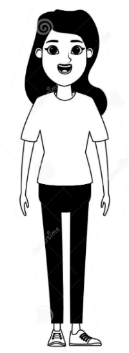 AVC
HTA
Troubles du rythme cardiaque (palpitations)
Infarctus
Insuffisance cardiaque
Alcool, principaux effets à plus ou moins long terme
Conséquences Traumatiques et Osseuses
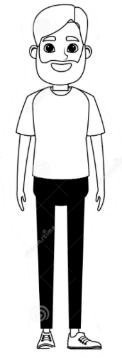 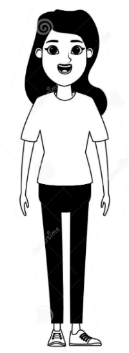 L’alcool augmente la fréquence de tous types d’accidents :
Accidents de la voie publique
Accidents du travail
Accidents domestiques
Gestes auto & hétéro-agressifs

Ostéoporose (fragilité osseuse)
Ostéonécrose tête fémorale

Troubles de la coagulation du sang (risque hémorragique augmenté)
Traumatismes crâniens
Hématomes
Fractures de côtes fréquentes
Nombreux traumatismes (accidents, rixes)
Fractures, plaies, hémorragies internes
Alcool, principaux effets à plus ou moins long terme
Conséquences Dermatologiques
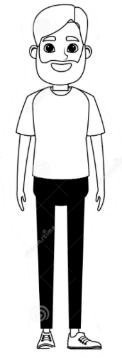 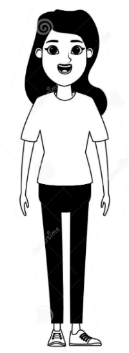 Psoriasis
Acné
Couperose
Rhinophyma
Alcool, principaux effets à plus ou moins long terme
Conséquences Hormonales et Sexuelles
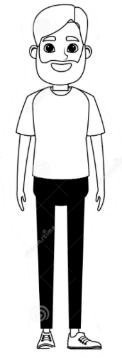 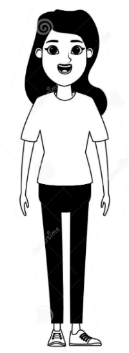 Pancréatites aigues et chronique
Diabète
Risques sexuels et sanguins
 (VIH, VHB, VHC et IST)
Cancers sein
Troubles de la reproduction
Trouble des règles
Conséquences alcoolisation fœtale (TCAF-SAF)
Gynécomastie « seins poussent »
Spermatogénèse
Troubles érectiles
Alcool, principaux effets à plus ou moins long terme
Conséquences Psychiatriques
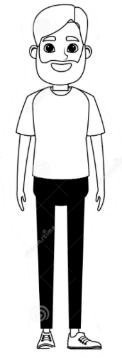 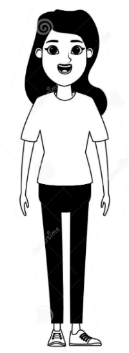 Sommeil perturbé
Anxiété (fréquent)
Dépression (fréquent)
Troubles du comportement/Agressivité
Délire
Risques suicidaires
Delirium tremens (au sevrage)
Alcool, principaux effets à plus ou moins long terme
Conséquences Psychiatriques
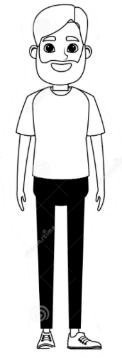 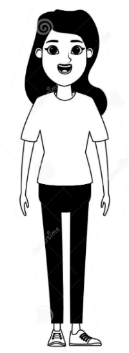 Dépression & alcool 
L’alcool est un « bon anesthésiant de la douleur morale » sur l’instant, mais après disparition des effets les idées noires reviennent  voire au-delà du niveau initial.
La consommation régulière d’alcool chez un sujet non déprimé peut favoriser un état dépressif qui disparaîtra à l’arrêt des consommations.
De plus si le sujet développe une tolérance une quantité de plus en plus importante doit être consommée pour obtenir l’effet recherché..
Ce n’est pas l’« antidépresseur» à recommander..
Alcool, principaux effets à plus ou moins long terme
Conséquences Psychiatriques
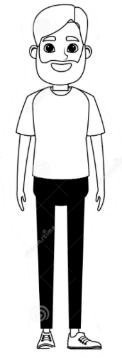 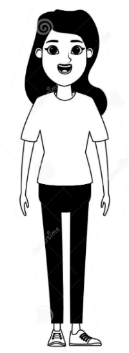 Anxiété et alcool 
L’alcool est un « bon anxiolytique » de l’instant, mais après disparition des effets le niveau d’anxiété remonte voire au-delà du niveau initial..
De plus si le sujet développe une tolérance une quantité de plus en plus importante doit être consommée pour obtenir l’effet recherché..
Ce n’est pas le « tranquillisant» à recommander..
Sommeil et alcool 
L’alcool est sédatif (jusqu’au coma) mais ne respecte pas l’architecture du sommeil.
Sommeil non réparateur, agité…
Ce n’est pas le « somnifère » à recommander.
Les troubles du sommeil persistants après servage sont facteurs de rechute.
Alcool, principaux effets à plus ou moins long terme
Conséquences Psychiatriques
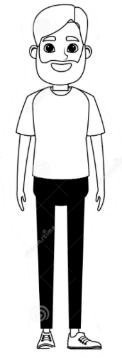 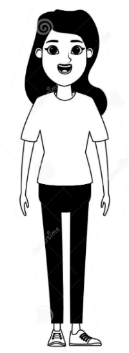 Delirium Tremens: en sevrage d’alcool  
Chez sujet alcoolo-dépendant
En l’absence de prise d’alcool ou de traitement
Forme grave du sevrage avec délire hallucinatoire et risque vital (35% décès sans traitement)
Le sujet vit un « cauchemar éveillé », les hallucinations peuvent être vécues comme menaçantes et entraîner des actes de défense ou protection du sujet (exemple défenestrations)
Liens bi-directionnels 
Alcool  troubles psychiatriques
Les troubles psys peuvent être primaires  (indépendants de la consommation) ou secondaires à cette consommation.
L’anamnèse et l’arrêt de le consommation permettront de préciser la chronologie des troubles.
Les pathologies liées à la consommation de tabac
La fumée du tabac
70 substances chimiques connues pour être cancérigènes   5 grandes familles de produits :
Les goudrons : Responsables de l’action cancérigène du tabac (modification des cellules épithéliales)
Le monoxyde de carbone : Responsable de l’hypoxie chronique dans tous les tissus et les organes = Pathologies cardio-vasculaires
Les substances irritantes = génotoxicité  cancérogénicité, effets sur la reproduction (Aldéhydes, acroléines… )
Les Additifs : Facilite l’inhalation profonde. Certains augmentent le caractère addictif de la nicotine et les risques cancérigènes du tabac
La nicotine : Responsable de la dépendance
Inhalée : Effets sympathomimétiques de : ↗ Fréquence Cardiaque et de la Pression Artérielle = augmentation du travail du cœur.
Le tabac : Principaux effets à court terme
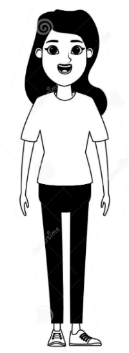 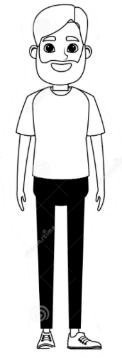 Cerveau 
Effets psychotropes de la nicotine *
Cœur et vaisseaux 
Augmentation de la tension artérielle
Augmentation fréquence cardiaque
Augmentation du travail cardiaque
Risque de spasme artériel
Digestif
Effets gastro-intestinaux
Peau
Vasoconstriction des extrémités
Le tabac : Principaux effets à court terme
*des effets psychotropes
Effet psychotrope stimulant qui agit sur le cerveau en déréglant le circuit neuronal de la récompense en faisant augmenter la libération de dopamine.
Le(s) effet(s) recherché(s) seront différent(s) selon le consommateur et le contexte.
Plaisir
Sensation de détente
Stimulation intellectuelle 
Action anxiolytique
Action antidépressive 
Coupe-faim
Le tabac : Principaux effets à plus ou moins long terme
Le tabac AUGMENTE LE RISQUE DE MALADIES CARDIOVASCULAIRES
Qu’il soit actif ou passif  le tabagisme a des effets nocifs avérés sur le système cardiovasculaire et métabolique. Le monoxyde de carbone inhalé prend la place de l’oxygène sur le globule rouge ce qui entraine  une hypoxie, associée aux effets sympathomimétiques de la nicotine inhalée (augmentation  de la fréquence cardiaque et de la pression artérielle) le muscle cardiaque peut être en souffrance.
Les principaux mécanismes : Spasme - thrombose – inflammation
Atteinte de la vasomotricité des artères provoquant des spasmes potentiellement mortels.
Le risque d’infarctus du myocarde est proportionnel à la consommation, en moyenne multiplié par 3 par rapport à un non-fumeur. 
Il n’y a pas de seuil au-dessous duquel fumer soit sans risque cardio-vasculaire, même pour quelques cigarettes. 
Le risque est sensiblement le même quel que soit le type de tabagisme (cigarettes avec ou sans filtre, pipe, cigare, narguilé, tabac à mâcher...).
Le tabac : Principaux effets à plus ou moins long terme
Le tabac AUGMENTE LE RISQUE DE MALADIES CARDIOVASCULAIRES
Les principaux mécanismes : Spasme - thrombose – inflammation
Modification de la coagulation du sang, favorisant, entre autres l’agrégation plaquettaire et ainsi la formation de caillots et donc le déclenchement potentiel d’un infarctus, d’une phlébite ou d’un accident vasculaire cérébral.
Augmentation de l’inflammation des vaisseaux sanguins, phénomène qui favorise également la formation de caillots.
La perte relative du goût et de l'odorat  favorise l'attirance du fumeur pour des aliments souvent plus riches en acides gras saturés (les mauvaises graisses) et plus salés, ce qui renforce encore le risque cardio-vasculaire.



>> https://www.fedecardio.org/Je-m-informe/Je-dis-non-au-tabac/les-mefaits-du-tabac-sur-le-coeur-et-les-vaisseaux
Le tabac : Principaux effets à plus ou moins long terme
Le tabac AUGMENTE LE RISQUE DE MALADIES CARDIOVASCULAIRES
Augmente le risque du syndrome métabolique * 
C’est la présence d’une obésité abdominale (tour de taille supérieur à 94 cm chez les hommes et 80 chez les femmes) et au moins deux des facteurs suivants :
Taux élevé de triglycérides le taux égal ou supérieur à 1,7 mmol/L
Faible taux de cholestérol HDL : <  1,03 mmol/chez un homme et à 1,29 mmol/L chez une  femme
HTA > ou égale à 130 mmHg pour la pression artérielle systolique et à 85 mmHg pour la pression artérielle diastolique.
Taux élevé de glycémie veineuse à jeun égale ou > à 5,6 mmol/L (100 mg/L)
>> https://www.fedecardio.org/Les-maladies-cardio-vasculaires/Les-pathologies-cardio-vasculaires/zoom-sur-le-syndrome-metabolique
Le tabac : Principaux effets à plus ou moins long terme
Un poison même à faible dose
L’ensemble des mécanismes liés au tabac agit à de très faibles niveaux de consommation.
L'effet du tabac dans les complications cardio-vasculaires n'est pas linéaire :
Le risque n'est pas vingt fois moindre pour la consommation d'une cigarette par jour par rapport à la consommation de vingt cigarettes quotidiennes.
C’est la première cause de mortalité évitable, avec environ 75 000 décès estimés en 2015, soit environ 13% des décès survenant en France métropolitaine. 
En moyenne, un fumeur régulier sur deux meurt des conséquences de son tabagisme
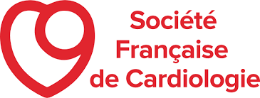 Le tabac, principaux effets à plus ou moins long terme
Sur le système cardio-vasculaire
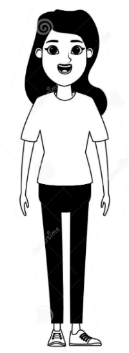 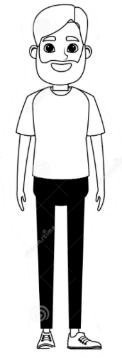 AVC
Angor, Infarctus
Arythmies
Anévrisme de l’aorte
Embolie pulmonaire
AOMI
Phlébites
Le tabac, principaux effets à plus ou moins long terme
Sur le système pulmonaire
Le tabagisme est la cause ou le facteur favorisant de nombreuses affections respiratoires : 
Rhume - Grippe - Pneumonie varicelleuse - Pneumonies bactériennes – Tuberculose
Maladies bronchiques obstructives : 
La broncho-pneumopathie chronique obstructive (90 % des BPCO liées au tabagisme)
Asthme (diminution de l’efficacité des traitements)
Pathologie pleurale :
Pneumothorax spontané (risque relatif de premier épisode chez les fumeurs est de 22 pour l’homme et de 9 pour la femme).
Les poumons et les bronches sont les premiers organes à être affectés par les substances irritantes de la fumée du tabac. 
Au premier rang des affections respiratoires figurent le cancer bronchique et la BPCO.
>> Influence du tabagisme sur les maladies respiratoires : idées reçues et réalité Smoking-affected pulmonary diseases: true and false François Lebargy*
Tabagisme et COVID19
La pandémie de Covid-19 et particulièrement la phase de confinement ont entrainé en France une hausse de la consommation quotidienne de tabac.
Plus d’un quart des fumeurs (27%) ont augmenté leur consommation de tabac pendant le confinement.
Le tabac est un facteur de gravité et d’évolution péjorative dans le Covid-19 : Il multiplie par 5,5 le risque de formes sévères.

1 https://www.santepubliquefrance.fr/presse/2020/tabac-alcool-quel-impact-du-confinement-sur-la-consommation-des-francais 
2 https://www.addictaide.fr/tabagisme-et-covid19-les-atteintes-pulmonaires-ne-refletent-pas-la-gravite-de-letat-clinique/
Tabagisme et COVID19
Et le tabac comme facteur protecteur de l’infection ? Ne pas confondre recherche et faits avérés
Biais de repérage du statut tabagique dans les études
Le HCSP recommande de garder la plus grande prudence dans la médiatisation de résultats non publiés ou qui n’ont pas été examinés par des pairs. 
il n’y a pas d’argument pour présenter le tabac comme protecteur vis à vis de l’infection par SARS-CoV-2 à ce jour,
de poursuivre la recherche sur les liens entre tabac et Covid-19,
de maintenir et renforcer les dispositifs de lutte contre le tabac qui représente une des principales causes de morbi-mortalité en France.

Le 9 mai 2020 Haut Conseil de la santé publique https://www.hcsp.fr/Explore.cgi/AvisRapportsDomaine?clefr=818
Le tabac, principaux effets à plus ou moins long terme
Sur le système endocrinien
En moyenne, le risque de développer un diabète de type 2 est de 2 à 3 fois plus élevé que chez les non-fumeurs.
Le diabète et le tabac sont 2 facteurs de risque cardio vasculaire qui se potentialisent
Le risque de complications du diabète est proportionnel au nombre de cigarettes consommées par jour.
Le tabac accroît l’ insulinorésistance par excès de cortisol
Les produits toxiques de la fumée du tabac aggravent les pathologies thyroïdiennes : hypo ou hyper (maladie de Basedow, exophtalmie)2

Magazine Équilibre, n° 310, mars-avril 2016, art. “Le tabac, facteur aggravant du diabète ”
2 Cho NH, Choi HS, Kim KW et al. Interaction between cigarette smoking and iodine intake and their impact on
Le tabac, principaux effets à plus ou moins long terme
Risques cancéreux
Cavité nasale, sinus, cavité buccale
Oropharynx, rhinopharynx, hypopharynx
Larynx
Œsophage-estomac
Trachée-Bronches-Poumons
Moelle osseuse : Leucémie aigue myéloblastique
Foie
Pancréas
Rein-uretère-vessie
Colorectal
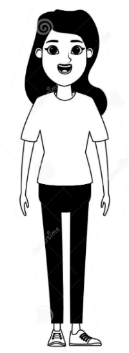 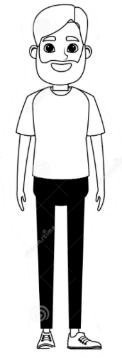 Seins
Ovaires
Col de l’utérus
Testicules
Le tabac, principaux effets à plus ou moins long terme
Risques cancéreux
Fractions des décès attribuables au tabagisme selon la localisation cancéreuse
Fraction des cancers attribuables au tabac d'après Bonaldi et al (BEH, 2019) Traitement : INCa - lesdonnees.e-cancer.fr - 2019
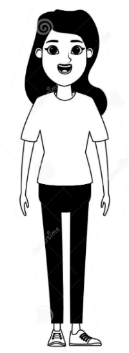 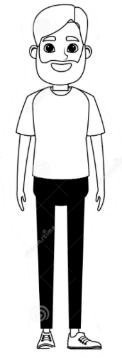 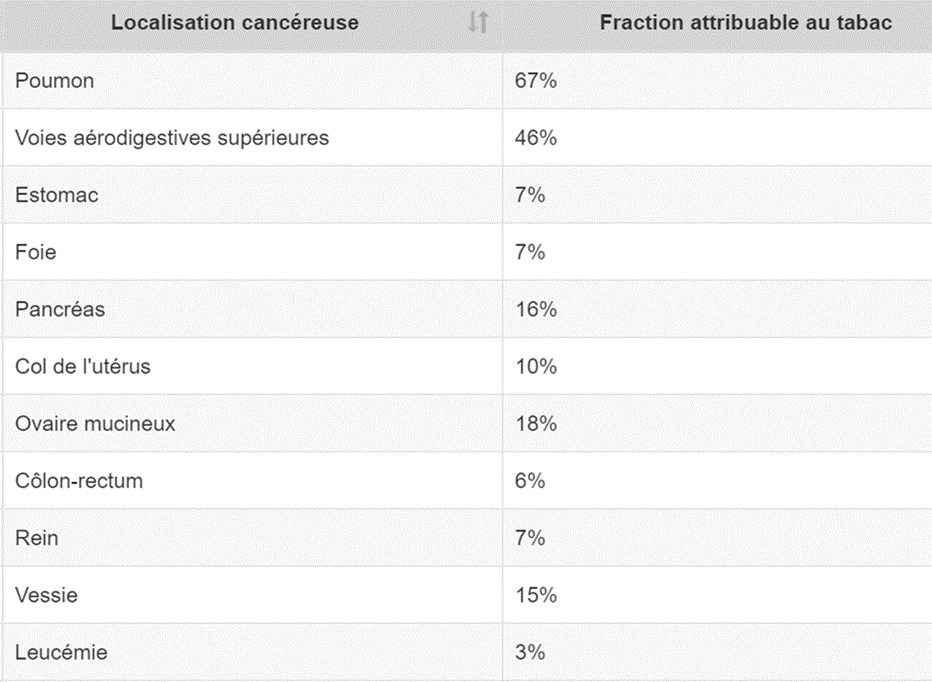 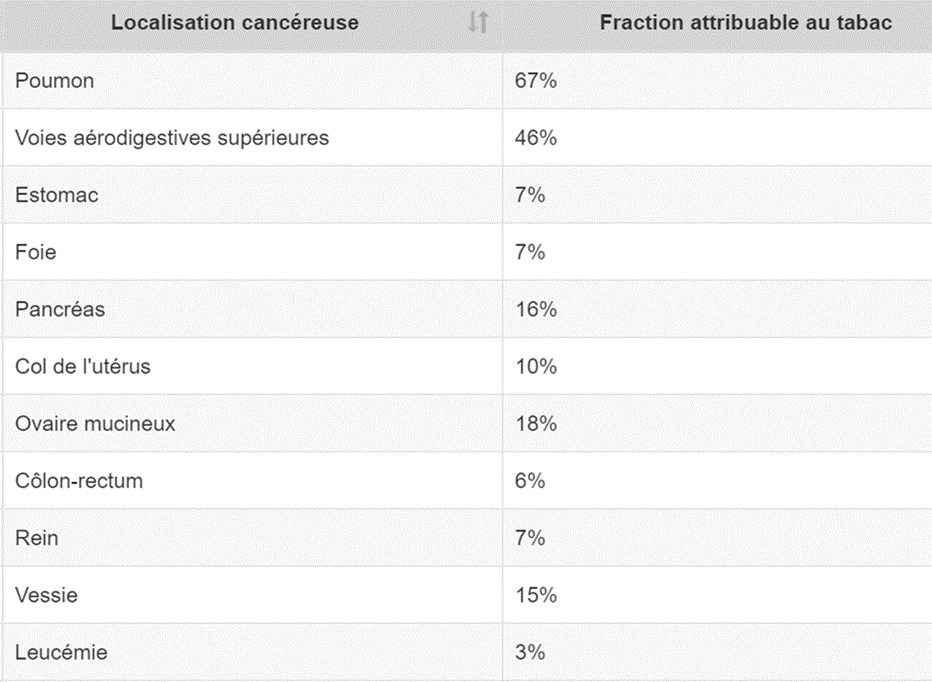 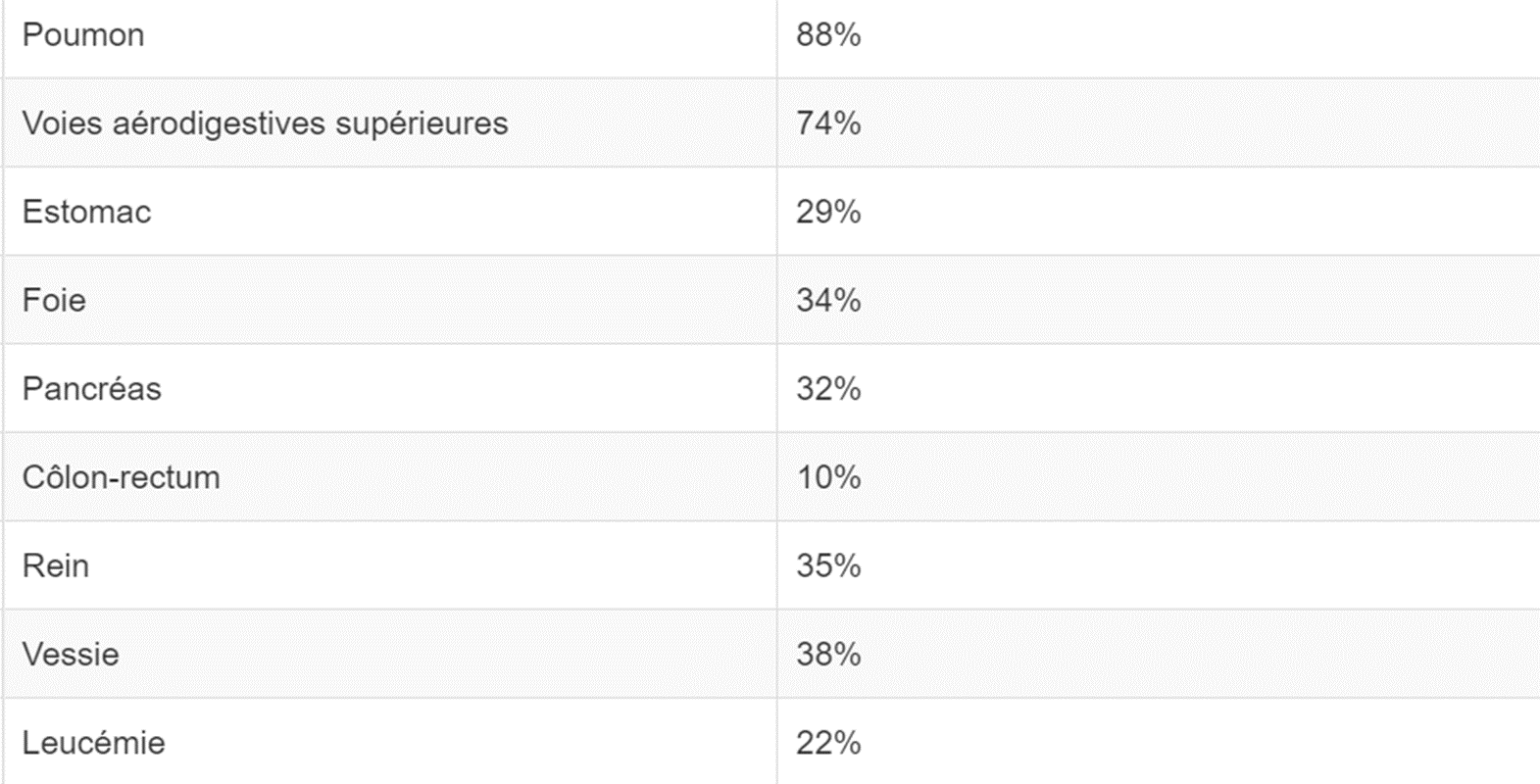 Le tabac, principaux effets à plus ou moins long terme
Risques cancéreux
Le tabac  est la cause directe ou augmente le risque de cancers
Responsable de :

Plus de 8 cancers du poumon sur 10
De près de 70 % des cancers des voies aérodigestives supérieures (bouche, larynx, pharynx, œsophage)
De 35% des cancers de la vessie
Impliqué dans le développement des cancers du foie, du pancréas, de l'estomac, du rein, du col de l'utérus, du sein, du côlon-rectum, de l'ovaire et de certaines leucémies. 
Soit, au total, 17 localisations différentes de cancers.Les cancers, première cause des décès attribuables au tabagisme chez l’homme.
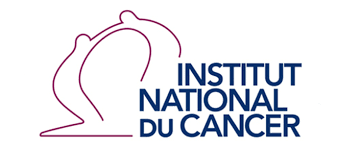 Le tabac, principaux effets à plus ou moins long terme
Sur le système reproductif
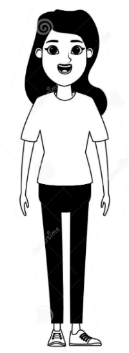 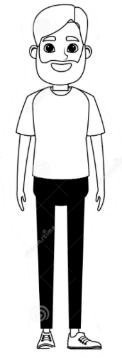 Perturbation des cycles hormonaux
Diminution de la fécondité
Avancement de l'âge de  la ménopause
Dysfonction érectile 
Diminution de la qualité du sperme
Altération de la qualité, quantité et mobilité des spermatozoïdes
Le tabac, principaux effets à plus ou moins long terme
Grossesse
Risques associés au tabagisme passif
Risques associés au tabagisme actif
Mort Fœtale In utéro
Poids de naissance < 2500g
Réduction du poids de naissance
Prématurité
Malformations
Anomalies de fermeture du tube neural
Fentes labio-palatines
Fausse couche précoce
Grossesse extra-utérine 
Hématome rétro placentaire 
Placenta prævia
Anomalies congénitales : Cardiopathies, anomalie de la face, de la paroi abdominale
Mort Fœtale In Utero 
Prématurité
Réduction du poids de naissance
 ↗  Risque de mort inattendue du nourrisson
Le tabac, principaux effets à plus ou moins long terme
Autres effets
Neurologiques : Augmente le risque de maladie d’Alzheimer x 2 ; démence vasculaire ;  SEP ; SLA ; de dépression
Dermatologie : Vieillissement prématuré de la peau
Aggravation de l’acné ; dermatite atomique ; maladie de Verneuil ; Lupus érythémateux
Maladies Bucco dentaire et parodontale
Sphère ORL : Sinusite chronique ; irritation pharynx, larynx et cordes vocales
Ophtalmologie : Augmentation du risque de Cataracte ; DMLA ; uvéites…
Digestif : Favorise les ulcères gastro intestinaux, Aggrave la maladie de Crohn
Appareil urinaire : Progression des maladies rénales, Maladie de berger ; polykystose rénale…
Rhumatologie : Incidence sur l’ostéoporose ; Facteur de risque de la Polyarthrite rhumatoïde
Système immunitaire moins performant
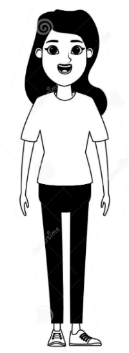 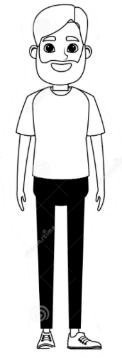 Le tabac, principaux effets à plus ou moins long terme
Complications péri opératoires
Plus de complications respiratoires au décours d’actes effectués sous AG (pneumonies, détresse respiratoire aigue, décès)
Plus de complications cardiovasculaires (majoration du risque thromboembolique post opératoire) 
Retard de cicatrisation cutanée post opératoire, risque de lâchage des sutures, retard de consolidation osseuses   (hypoxie des tissus, inflammation, diminution de production du collagène)
Complications infectieuses lors de chirurgie (altération de la réponse immunitaire) 
Ces complications péri-opératoires augmentent la durée d'hospitalisation des fumeurs.
De nombreuses études ont montré que l'arrêt pré-opératoire du tabac a un effet bénéfique sur le processus de cicatrisation post-opératoire.
L’arrêt 6 à 8 semaines avant et poursuivi 3 semaines à 3 mois après l’intervention fait disparaître le surrisque lié au tabagisme***.

https://www.stop-tabac.ch/fr/risques-et-maladies/risques-operatoires/complications-peri-operatoires
Tabagisme passif et risques encourus par les adultes et les enfants
Risques associés au tabagisme passif chez l’adulte
Risques associés au tabagisme passifchez l’enfant
de 27 % le risque d’avoir une crise cardiaque.
   de 25 % le risque du non fumeur de développer un cancer du poumon si son conjoint fume.
Risque X 2 de développer un Cancer des sinus et de la face : 
Risque X 2 le risque d’AVC
Le risque de mort subite chez le nourrisson.
Irritation sphère ORL
   Fréquence des rhinopharyngites et otites 
   Fréquence des crises d’asthme des infections respiratoires (pneumonie, bronchite)
   Le risque de leucémie (le plus fréquent, la leucémie aigüe lymphoblastique)
file:///M:/SRAE/15_INTERVENTIONS_FORMATIONS_SENSIBILISATIONS/03_Outils/tabagisme%20passif%20enfant.pdf
étude américaine publiée dans Cancer Research.
Les pathologies liées à la consommation cannabis
Cannabis, principaux effets à court terme
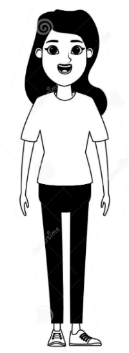 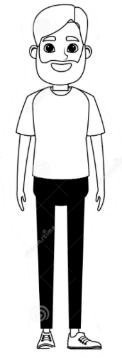 Sous l’emprise du cannabis, la conduite automobile ou l’accomplissement de tâches nécessitant une pleine capacité d’attention (travail posté…) exposent à des risques d’accident et de préjudices pour soi et pour autrui.

Le « bad trip »
Cette réaction se produit plus fréquemment lorsque le consommateur a beaucoup fumé (ou fumé du cannabis très concentré en THC), s’il a également bu de l’alcool, s’il est fatigué ou fragilisé psychologiquement au moment où il consomme.
La personne souffre alors de tremblements, de sueurs froides, de nausées et parfois de vomissements. Elle peut ressentir également une impression de confusion, d’étouffement, une très forte angoisse et se sentir persécutée.
Ce malaise peut aller jusqu’à la perte de connaissance. Toutefois, le risque d’overdose mortelle n’existe pas avec le cannabis.
Cannabis, principaux effets à court terme
Euphorie/Hilarité
Désinhibition
Anxiété Angoisses
Troubles délirants
« Bad trip »
Accès maniaque
Paranoïa
Hallucinations
Ivresse cannabique
Apparaît 10-20 mn après consommation fumée ,3-6 heures si ingestion
Dure de 3 à 6h (selon dose )
Euphorie, bien‐être, détente puis apathie et somnolence
Perturbations de la mémoire, de l'attention, coordination motrice
Distorsions du temps et de l'espace, perceptions sensorielles perturbées
Prise de risques sexuels
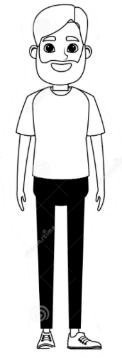 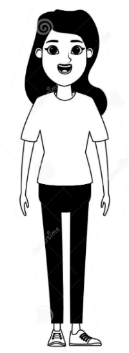 Troubles psychiatriques induits
Syndrome de dépersonnalisation anxieuse
Troubles anxieux +++ attaques de panique (1/4 des usagers)« bad trip » avec effet aversif
Psychoses cannabiques (idées délirantes, hallucinations ≠ des distorsions sensorielles) peuvent révéler une vulnérabilité, régressives en quelques heures ou semaines
Fonctionnelle sur personnalité vulnérable
Toxique lors consommation forte dose chez sujets sans vulnérabilité psychotique
Cannabis, principaux effets à plus ou moins long terme
Conséquences Physiques
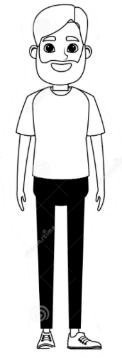 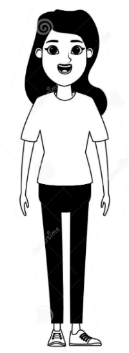 Neurologiques
Broncho-pulmonaires
Digestives
Cardiovasculaires
Hormonales & Génitales
Cannabis, principaux effets à plus ou moins long terme
Conséquences Neurologiques
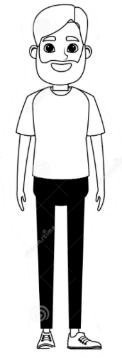 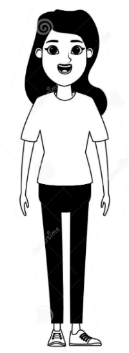 Troubles cognitifs (réversibilité possible)
Attention, concentration, mémoire
AVC, AIT
Vasoconstriction cérébrale ((baisse débit sanguin cérébral = cerveau moins irrigué) réversible)
Epilepsie
Troubles du sommeil
Le système endo- cannabinoïde est impliqué dans 
le développement cérébral (qui se déroule jusqu’à 25 ans) ce qui explique que  la consommation de cannabis des adolescents et adultes jeunes impacte fortement leurs performances cérébrales.
l’induction du sommeil, la consommation régulière de cannabis dérègle ce phénomène
Cannabis, principaux effets à plus ou moins long terme
Conséquences Broncho-Pulmonaires
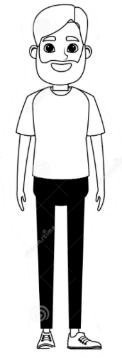 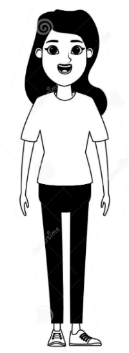 BPCO (Bronchites chroniques)
 ( équivalence tabac/cannabis: 20 cigarettes ≈ 2,5 à 5 joints par jour)
Cancers broncho-pulmonaires 
  risque cancer pulmonaire de 8% pour chaque joint/année
Asthme
Emphysème
Pneumothorax
Cannabis, principaux effets à plus ou moins long terme
Conséquences Digestives
Des récepteurs cannabinoïdes sont présents dans le tissu hépatique, la consommation de cannabis peut aggraver une fibrose, avec une relation dose-effet.
RR de 3,4 d’avoir une fibrose chez fumeurs cannabis (aggrave les hépatites virales B ou C)
Fibrose hépatique
Pancréatite
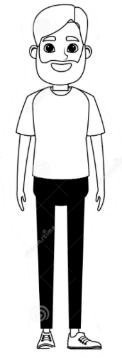 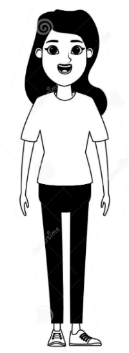 Syndrome d’hyperémèse cannabique 
Chez consommateurs chroniques (<50 ans)
Nausées vomissements cycliques
Douleurs abdominales (85% des cas)
Symptômes soulagés par bains ou douches chaudes (92% des cas)
Disparaissant à l’arrêt de la consommation de cannabis (97%)
Transit intestinal normal
Examens complémentaires négatifs
Cannabis, principaux effets à plus ou moins long terme
Conséquences Cardio-Vasculaires (avérées chez sujets jeunes)
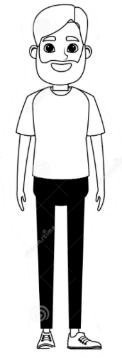 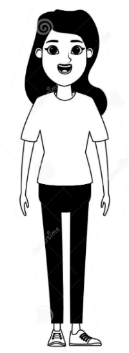 AVC du sujet jeune
Infarctus du myocarde
Myocardites
Insuffisance cardiaque
Morts subites
Artérites (maladie de Buerger < 45 ans)
Risque amputations distales
Cannabis, principaux effets à plus ou moins long terme
Conséquences Hormonales et Sexuelles
IST plus fréquentes : virus papillome humain, neisseria gonorrhae, chlamydia, candidoses..
Cancer vessie
Excrétion dans lait maternel (taux supérieur au taux sanguin maternel)
Hypofertilité
Modification taux de prolactine, LH, FSH et du cycle ovarien
Anomalies nidation utérine (avec augmentation FCS et GEU)
Prématurité, RCIU
Kystes fonctionnels ovariens
Cancer col utérin
Grossesses non désirées
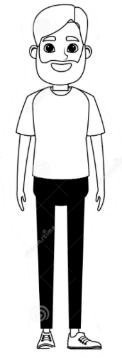 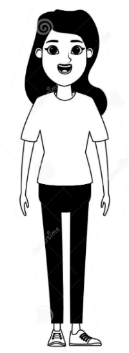 La consommation de cannabis entraîne plus de prises de risques sexuels, notamment chez les adolescents.
Cancer prostate, testicules
Spermatogénèse affectée
Le système endo- cannabinoïde est impliqué dans le la reproduction (fertilité, gestation) on trouve des récepteurs dans le placenta, les ovaires, l’utérus. De plus ce système participe au bon développement cérébral du fœtus.
Cannabis, principaux effets à plus ou moins long terme
Conséquences Psychiatriques
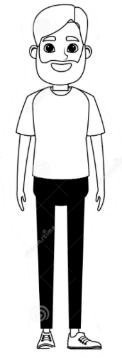 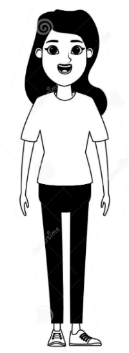 Dépendance
Troubles psychotiques
Majoration troubles schizophréniques
Dépression
Anxiété
Syndrome amotivationnel
DSM V critères du sevrage cannabique
Au moins 3 des manifestations suivantes se développant dans les sept jours suivant l’arrêt : 
Irritabilité, colère ou agressivité 
Nervosité ou anxiété
Troubles du sommeil (insomnie, rêves déplaisants) 
Appétit diminué ou perte de poids
Agitation 
Humeur dépressive
Au moins un des symptômes physiques suivants, entraînant une souffrance cliniquement significative : douleurs abdominales, tremblements, sueurs, fièvre, frissons, céphalées
NB : les signes de sevrage peuvent durer plusieurs semaines !!
Cannabis, principaux effets à plus ou moins long terme
Conséquences Psychiatriques
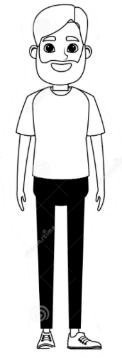 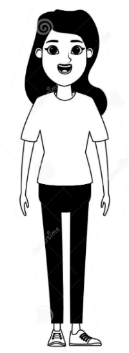 Le syndrome amotivationnel
Déficit de l’activité professionnelle ou scolaire
Désinsertion, voire dénutrition et /ou incurie
Troubles du fonctionnement intellectuel, difficultés de concentration
Troubles amnésiques
Pauvreté idéatoire
Indifférence affective
Rétrécissement de la vie relationnelle
Cannabis, principaux effets à plus ou moins long terme
Conséquences Psychiatriques
Schizophrénie/cannabis : quels liens ?
Amélioration des symptômes négatifs : 
Émoussement affectif, retrait émotionnel, apragmatisme
Majoration des symptômes positifs :
Délires, hallucinations, sensations corporelles…
Augmentation des hospitalisations
Moindre compliance au traitement
Risque de dépression et de passage à l’acte suicidaire
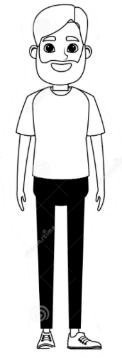 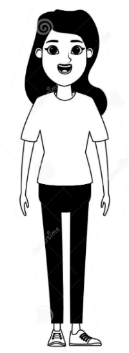 Risque de schizophrénie+++ avec l’intensité de la consommation, véritable facteur de risque sur terrain multifactoriel de vulnérabilité (sous-groupe de patients et risque dose-dépendant)
Risque de dépression+++ (dose-dépendant) : RR X 5 chez ado, surtout si début précoce
Cannabis, principaux effets à plus ou moins long terme
Conséquences In Utéro
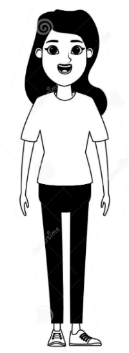 RCIU, prématurité, syndrome de sevrage néonatal (jusqu’à un mois)
Conséquences sur l’enfant :
Vers l'âge de 3 ans : anomalie de la mémoire immédiate, raisonnement et abstraction
Vers l'âge de 6 ans : déficit de l’attention, hyper activité, impulsivité persistance à l'âge adulte
Risque augmenté de troubles de l’usage de SPA
Allaitement: Pas d’aménagement en fonction des horaires de tétées THC > 8 fois le taux sanguin